03
04
24
#AlwaysAhead

Abr 2024
IBEROGAST
Plan 2025
AGENDA DEL DÍA
2
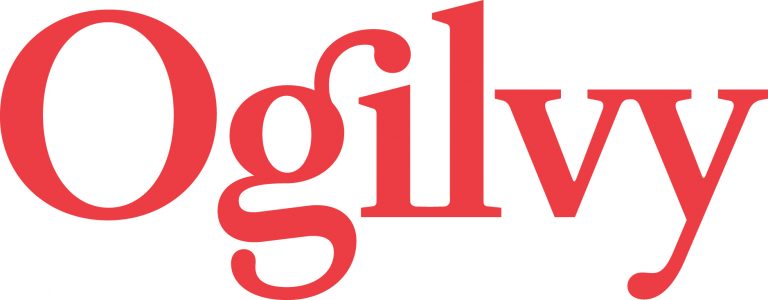 01
Alineación
Panorama competitivo
Source:
3
Competencia Offline
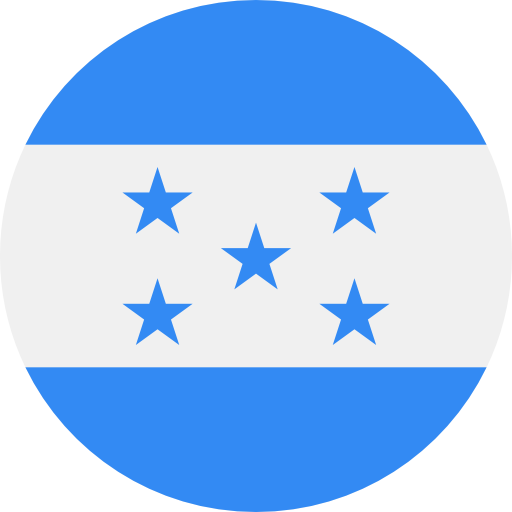 HN
HN
DETALLE DE TV (TRP’s, rch%)
FY 2022 MEDIA MIX
BRAND SOI/SOV TREND
NOTAS RELEVANTES
QG5, mantuvo actividad en el 2022 durante los primeros 4 meses del año, a partir de mayo de ese año y hasta la fecha, se ha mantenido inactivo
NOTAS RELEVANTES
Durante el periiodo que la marca estuvo activa, mantuvo como único medio a la TV, concentrando en los canales de la corporación Televicentro.
NOTAS RELEVANTES
QG5 mantuvo al aire spots de 10” y 30” (50% del ruido para cada versión) , con paquete de frecuencia distribuidos en toda la programación de los canals.
Fuente: Integra metrics / Exacta
4
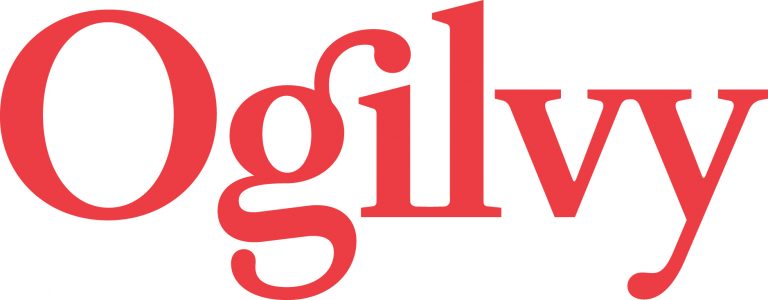 [Speaker Notes: BO]
Competencia Online
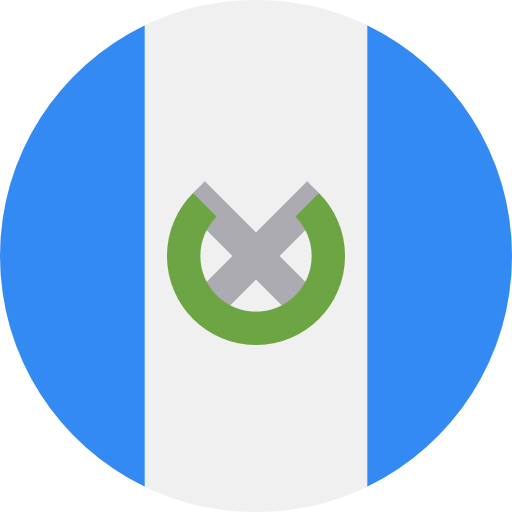 GT
XXXXXXX
XXXXXX
XXXXXX
Llena Guatemala
NOTAS RELEVANTES
XXXXXX
NOTAS RELEVANTES
XXXXXX
NOTAS RELEVANTES
XXXXXXXXX
Fuente: Integra metrics / Exacta
5
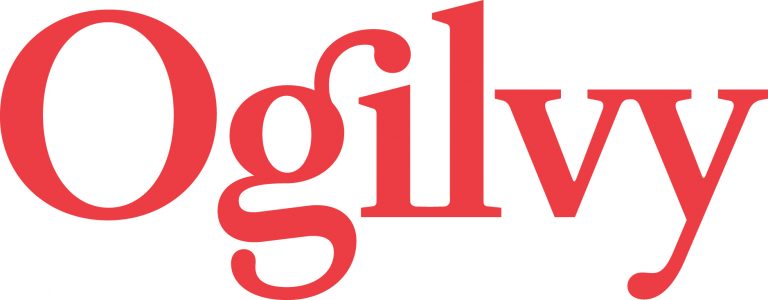 [Speaker Notes: BO]
Conclusiones
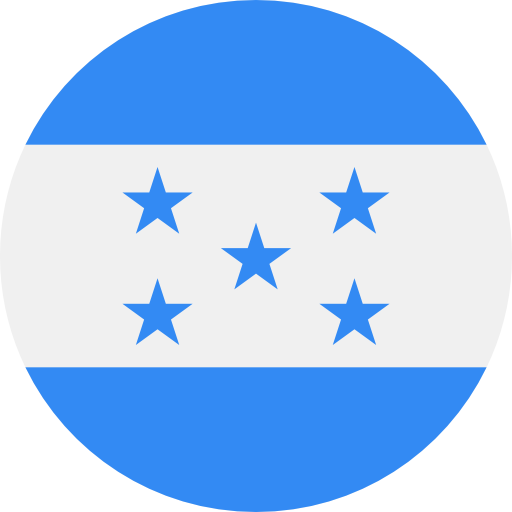 HN
Digitales
TV
Otros
Llena GT
Llenar localmente, principalmente la parte TV y Otros
XXXXXXX
6
Fuente:
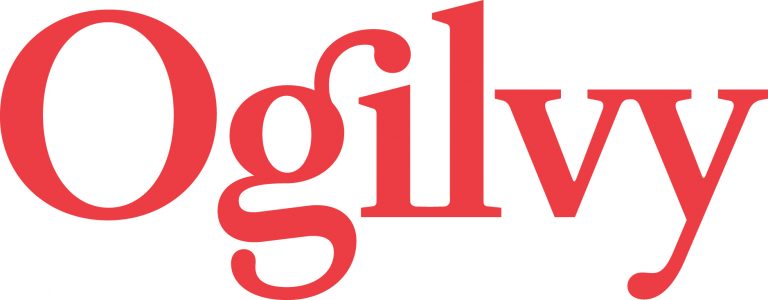 02
Audiencia
Source:
7
Penetración de mediosIBEROGAST M 25 – 55 AM
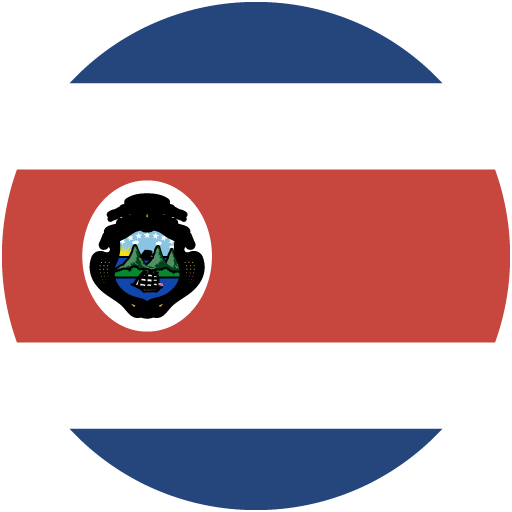 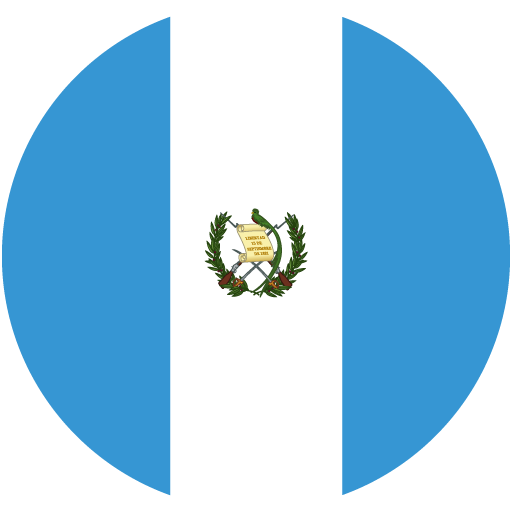 GT
CR
Integrar penetración de medios en los gráficos correspondientes y completar localmente.
Comentarios relevantes:
XXXX
Comentarios relevantes:
XXXX
Comentarios relevantes:
XXXX
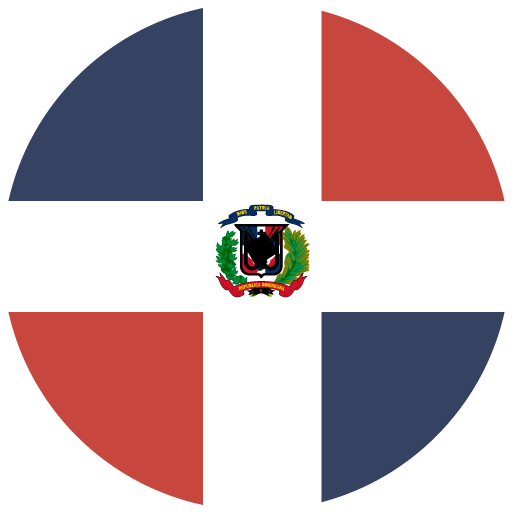 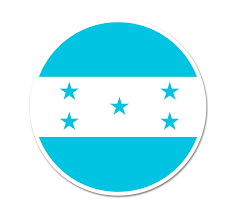 RD
HN
8
Fuente: Kantar Ibope TGI – AMC – Métrica
[Speaker Notes: BO]
Oportunidad en medios
Fortalezas competitivas
Oportunidades en la categoría
Continuidad de marca
Llenar localmente
XXXXX
XXXXXX.
Source:
9
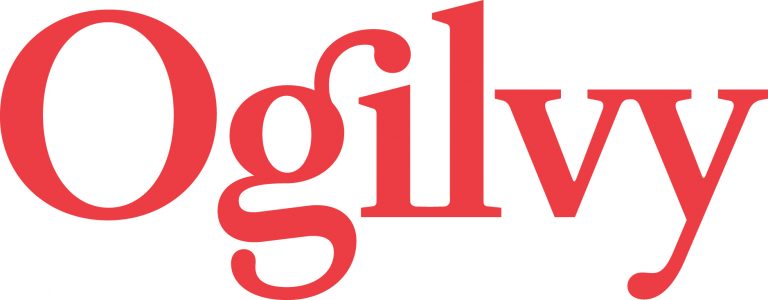 Funnel – Activación táctica
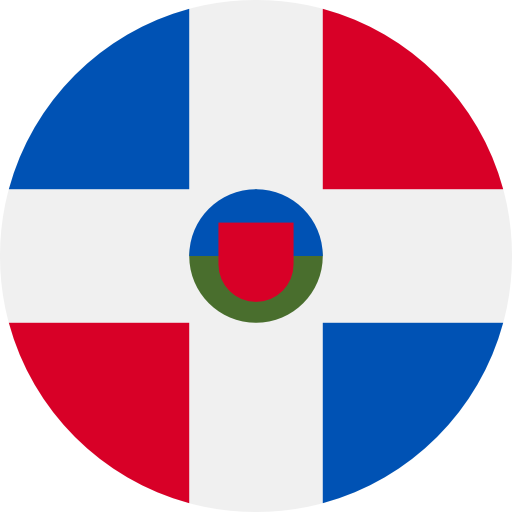 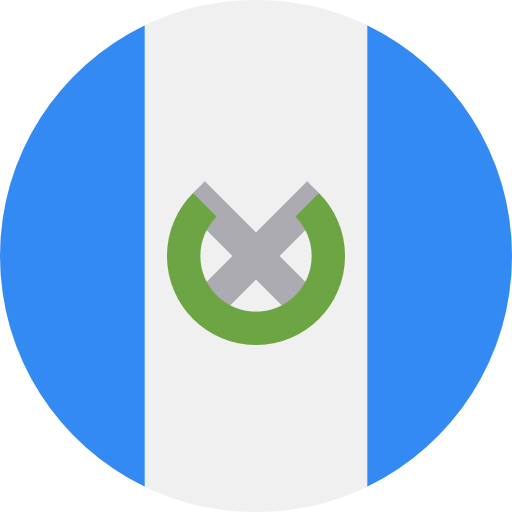 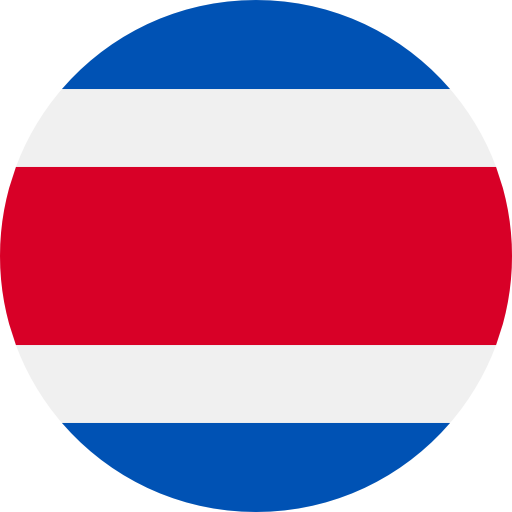 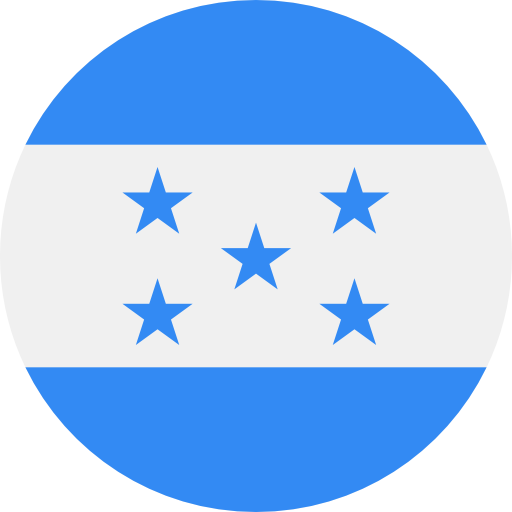 OOH / DIGITAL
Puertas de baños gimnasios, centros comerciales, cines, pasarelas
OTV / PTV
GRPs 20” = 1,009
R1+ = 60%
TV PATROCINIOS ESPECIALES
Soberanos, Películas Juveniles, Alfombras Rojas, Olimpiadas, Ojos de Mujer
RADIO
Radio-Podcast Para ser  honestas
Brand Building
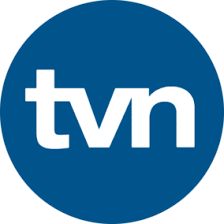 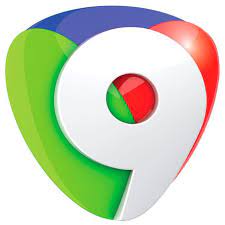 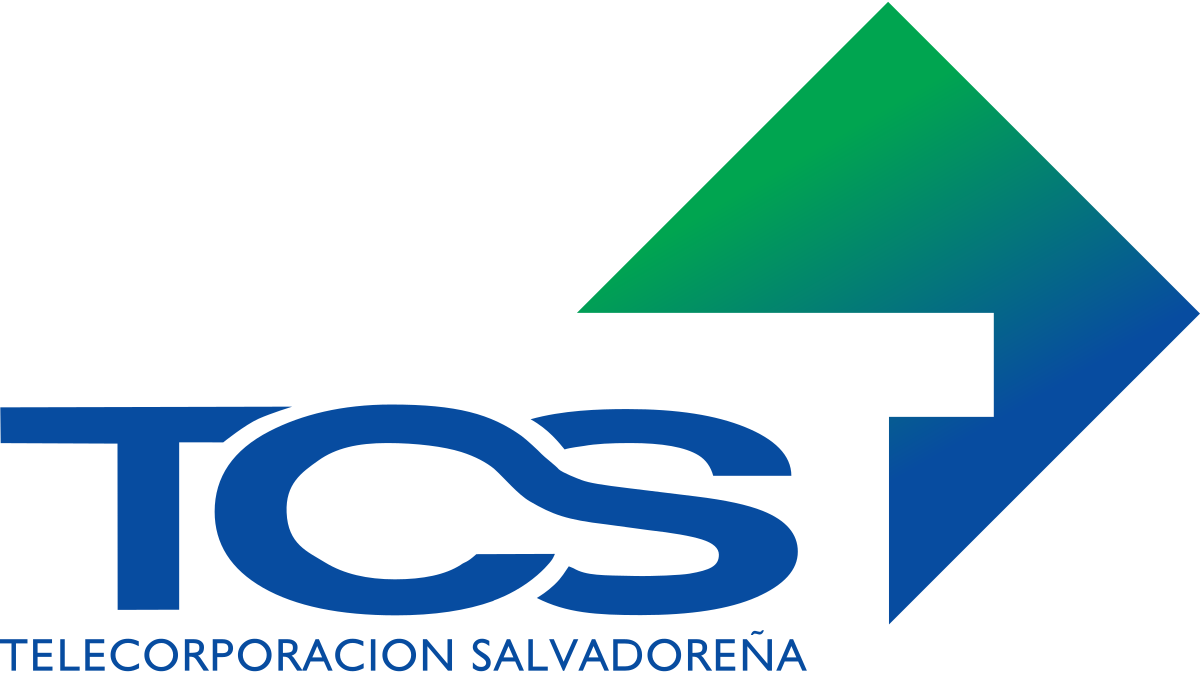 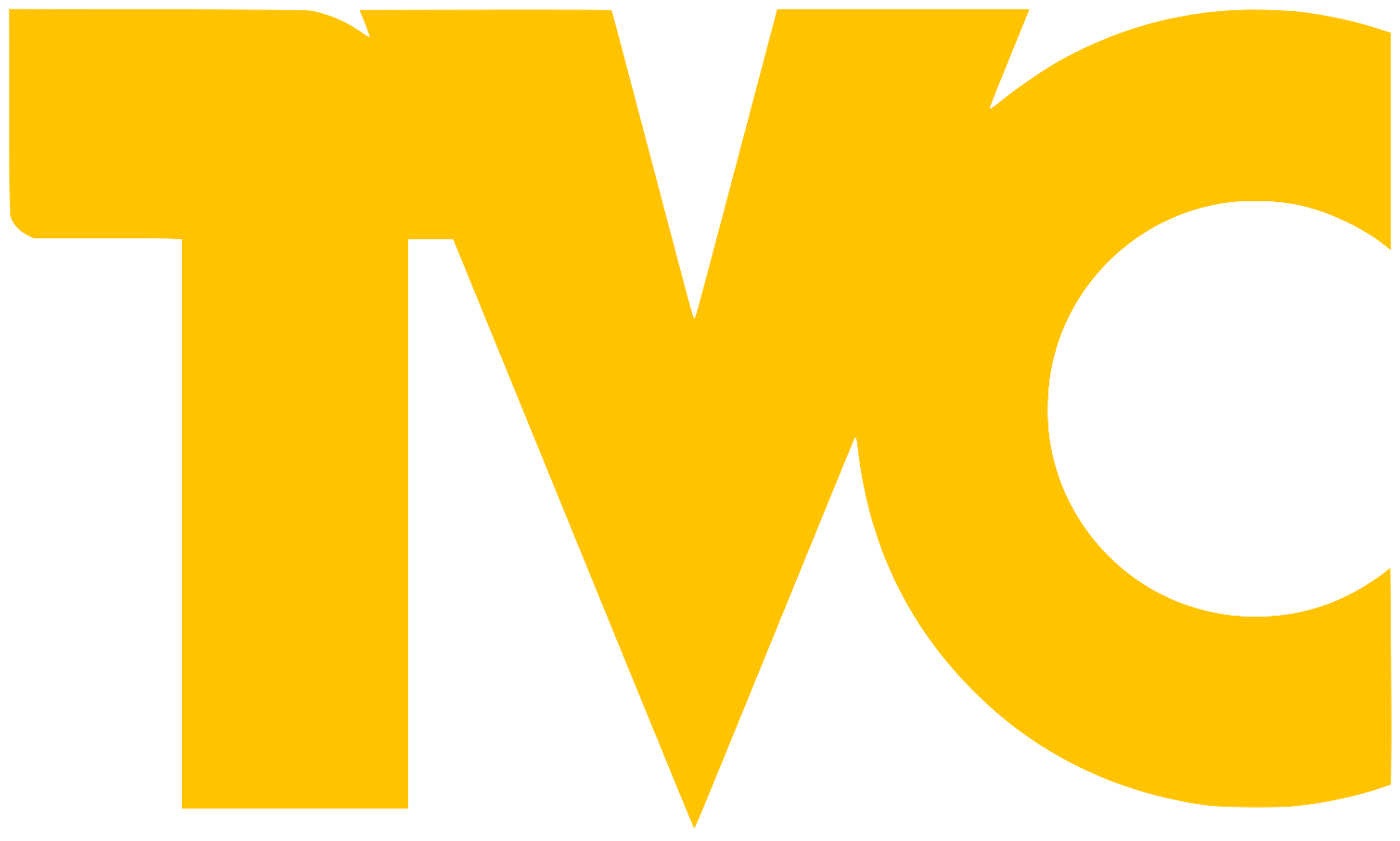 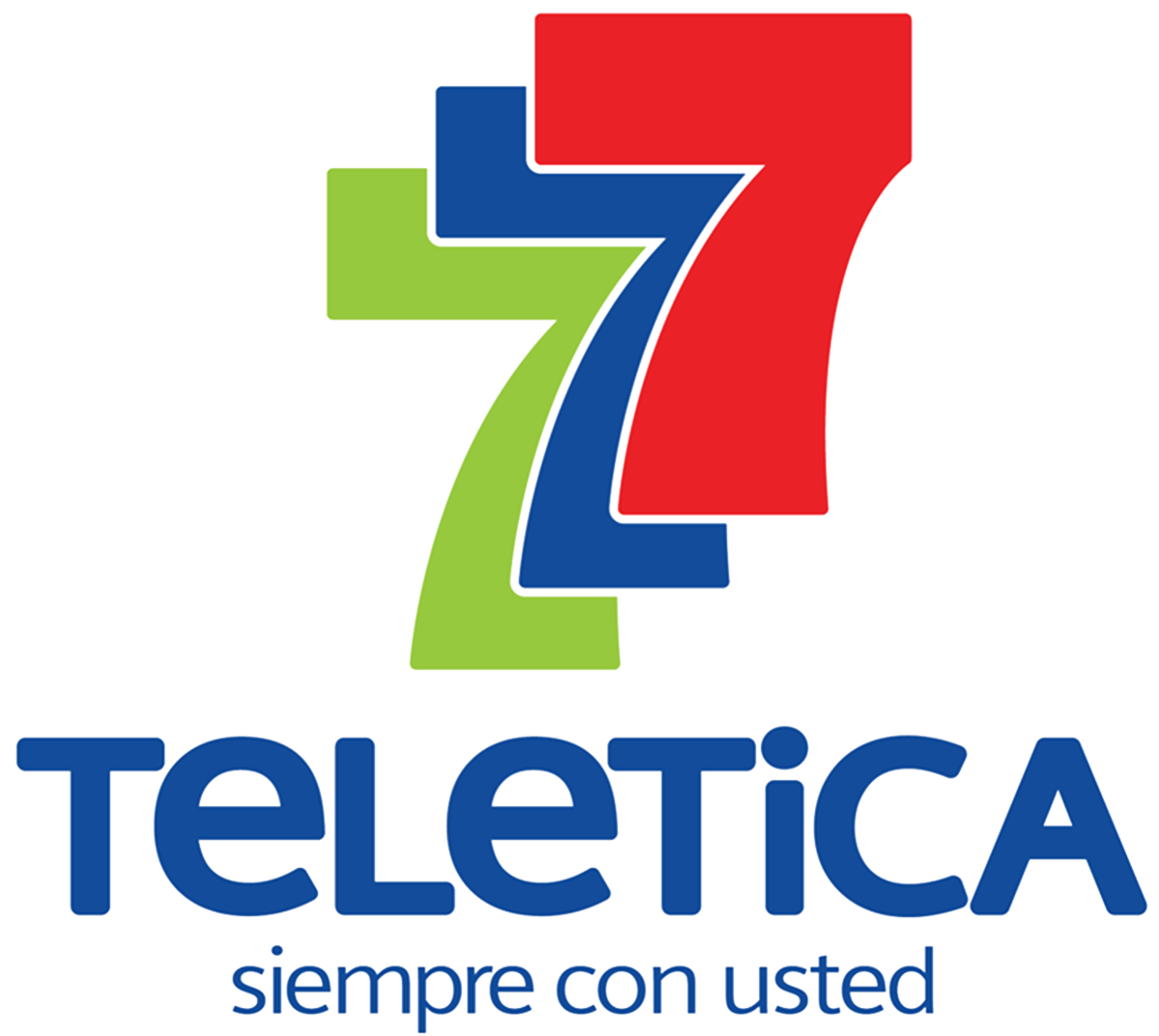 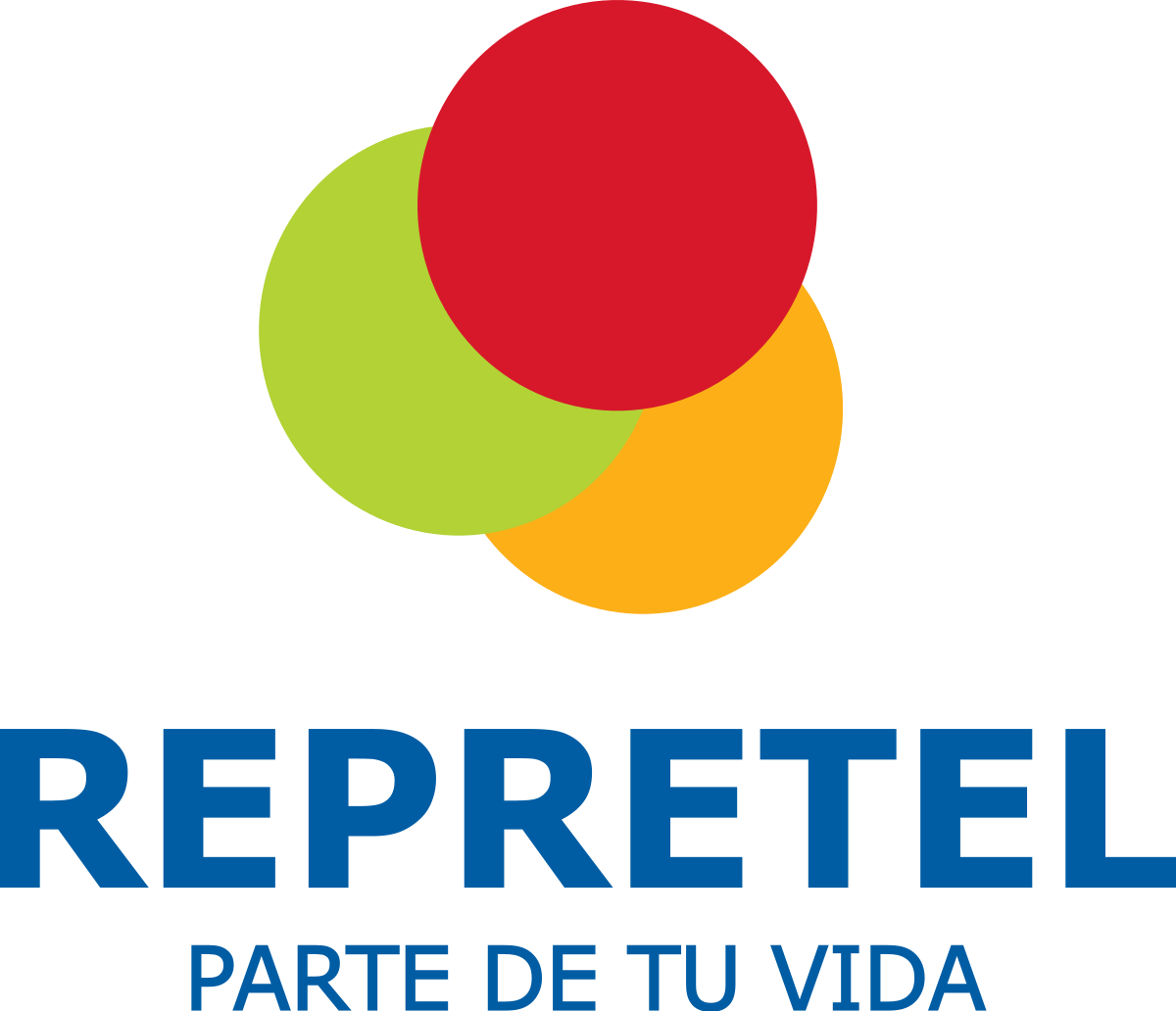 Colocar los tácticos a considerar por país
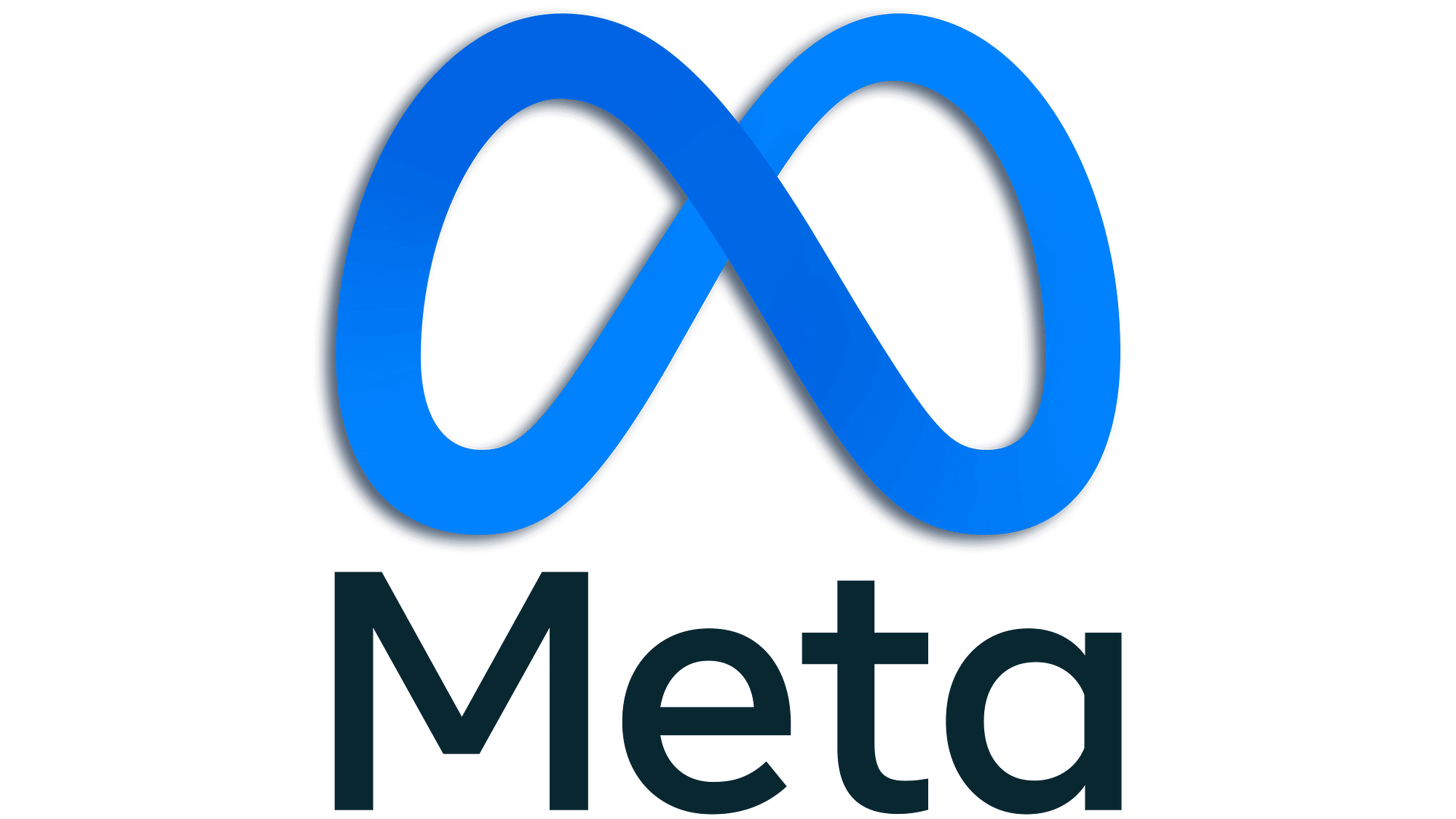 EVENT ACTIVATION
Activaciones charlas a colegios
PROGRAMMATIC OLV
Segmentación contextual enfocada en HVA con formato de video en red de Google
KPIs: VTR
SOCIAL OLV
Formatos de video con diferentes optimizaciones por R/F, segmentado por HVA
KPIs: VTR 
Measurement: 
Consideration
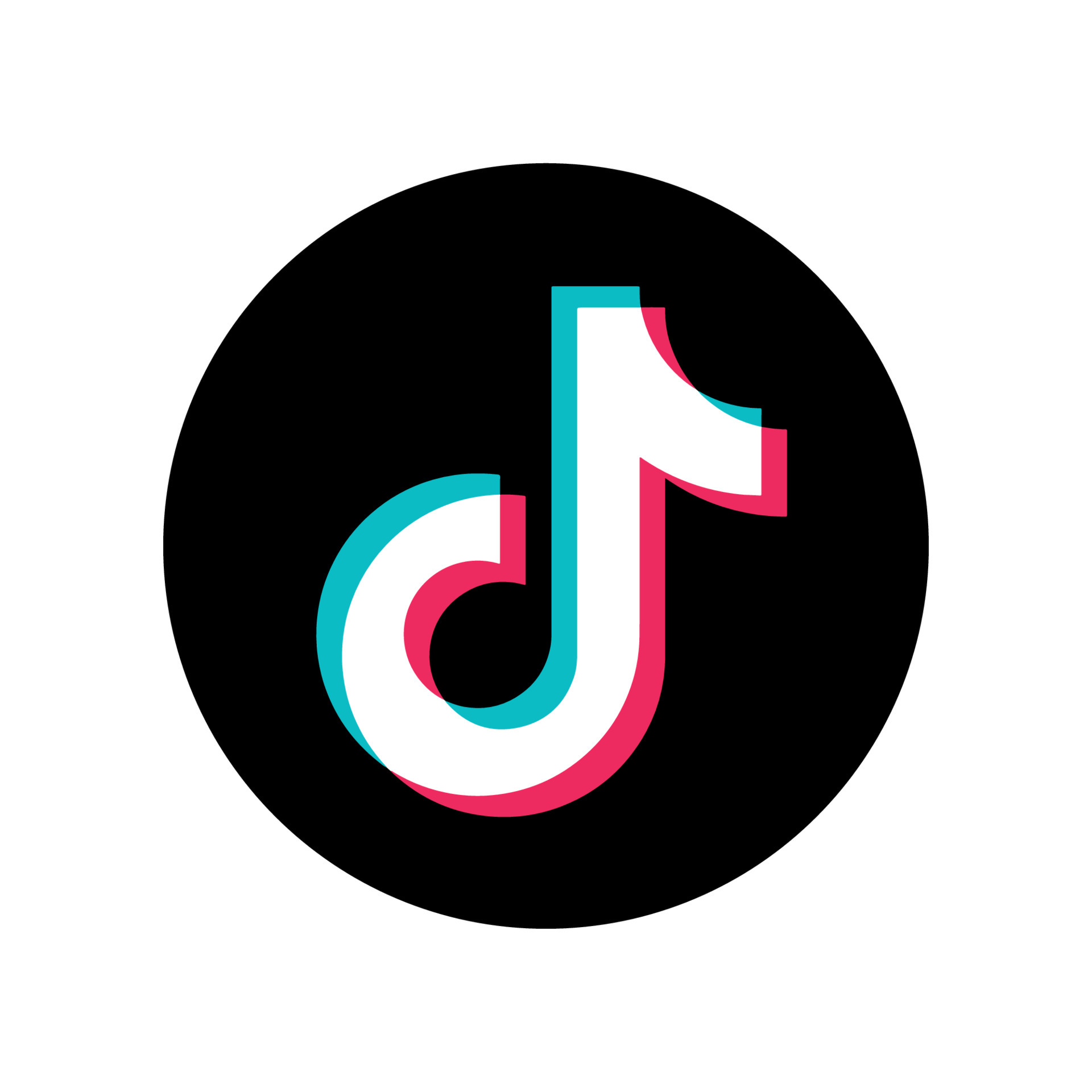 YOUTUBE (DV360) 
Bumper Ads+Trueview, segmentado por HVA Optimizado por ICPM
Format: 30s, 15s, 6s KPIs: VTR
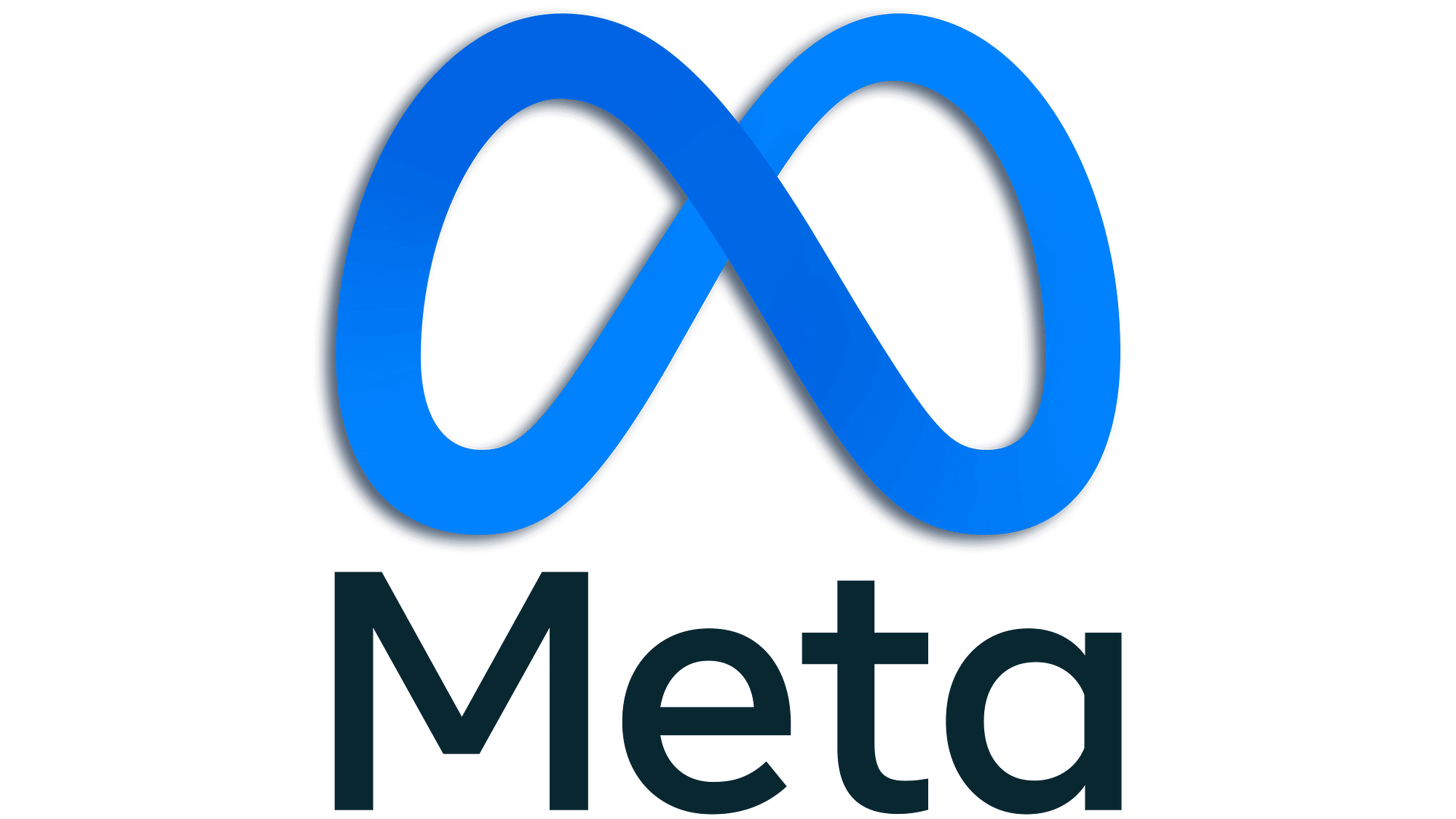 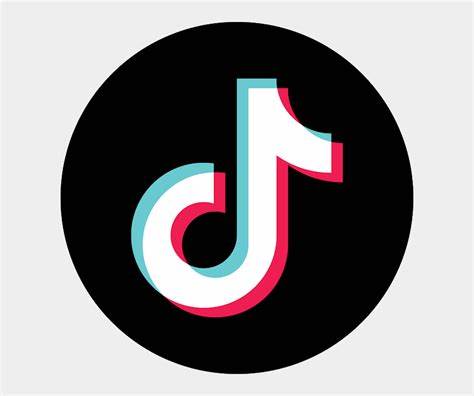 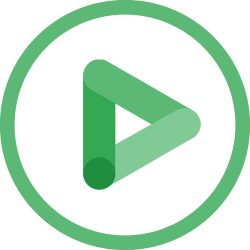 INFLUENCERS + DIGITAL CONTENT
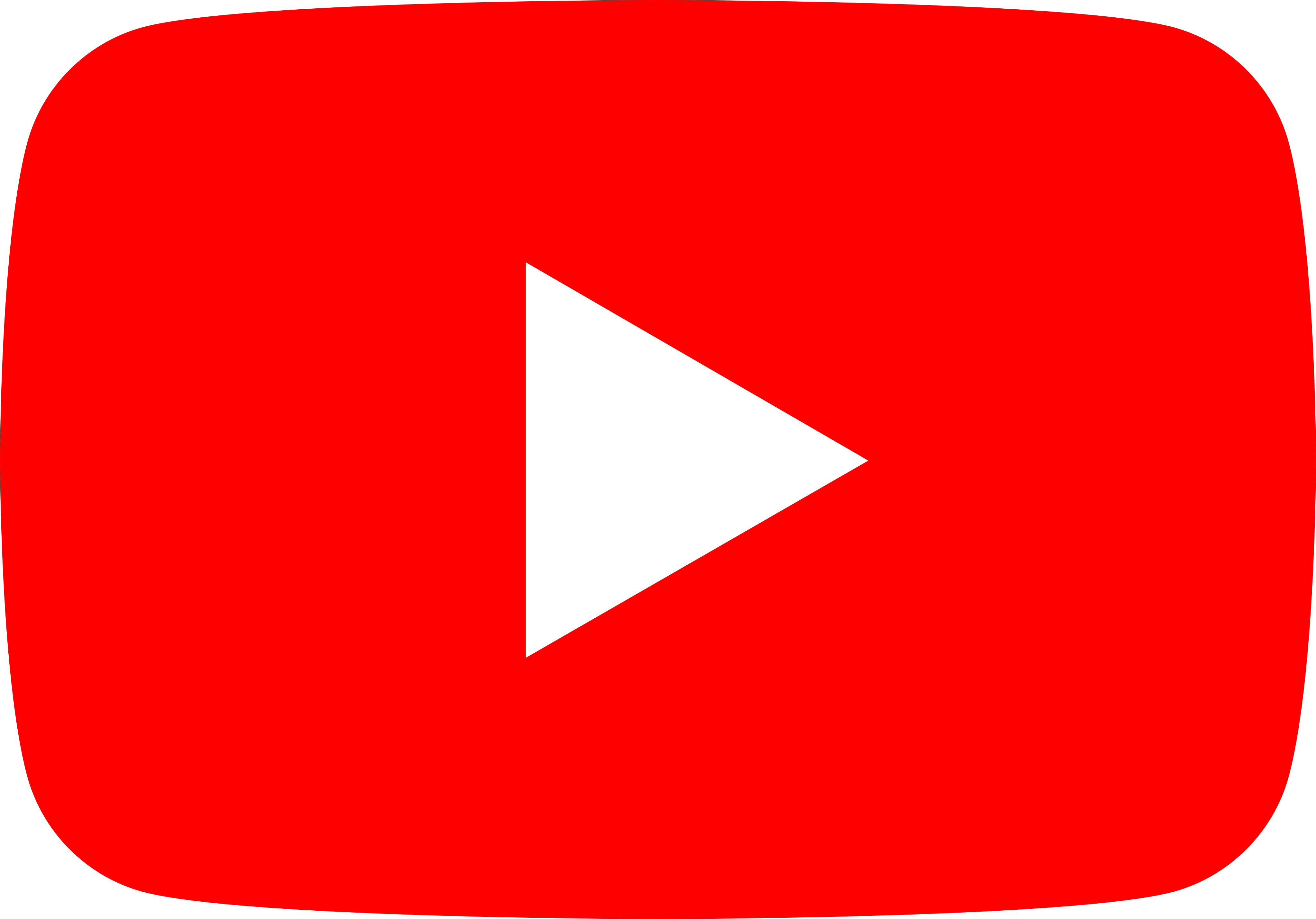 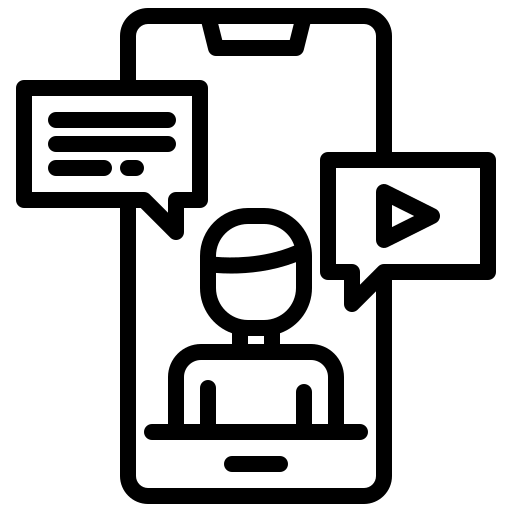 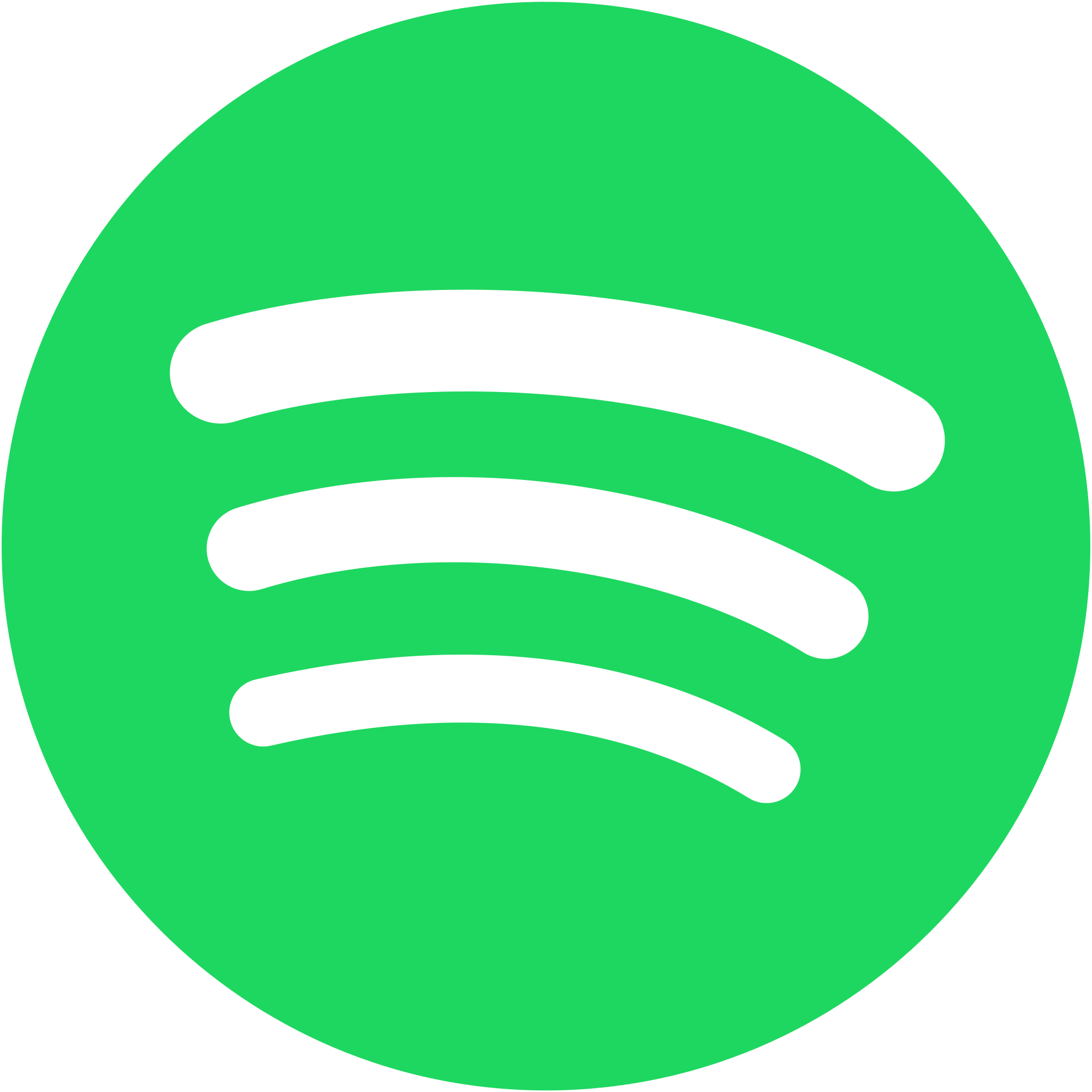 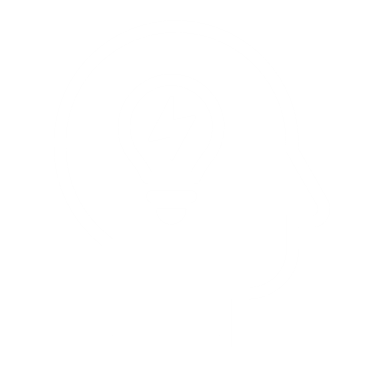 HVA:
Segmentación en                                            Bidding Platforms:

Tech Girls 
Pop Culture Enthusiasts
Performance Marketing
Página del Producto del Sitio
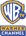 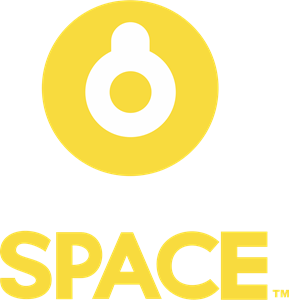 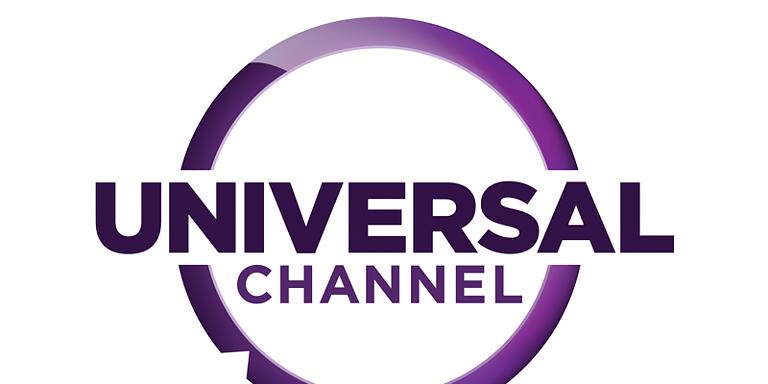 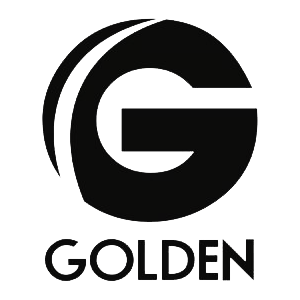 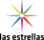 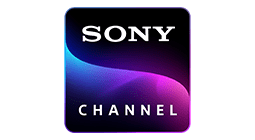 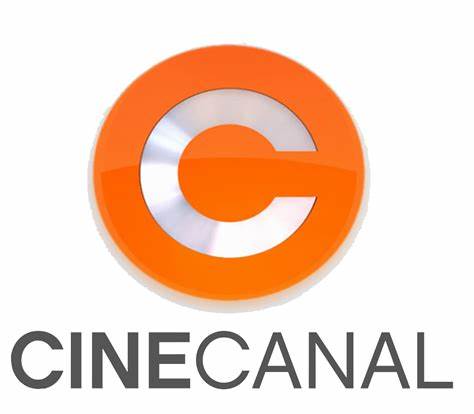 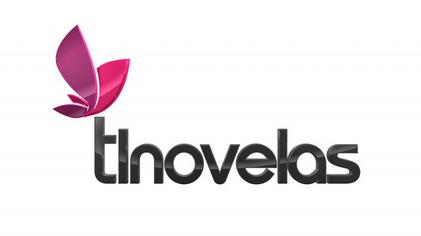 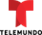 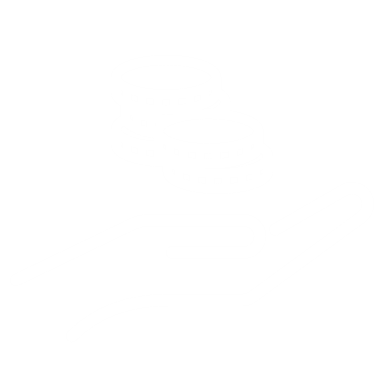 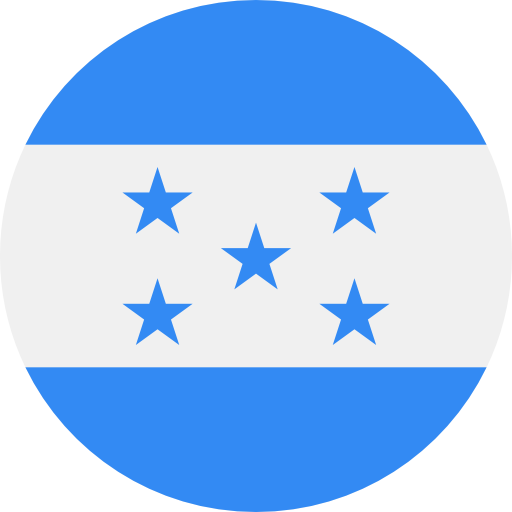 HONDURAS
Source:
11
ROAD MAP
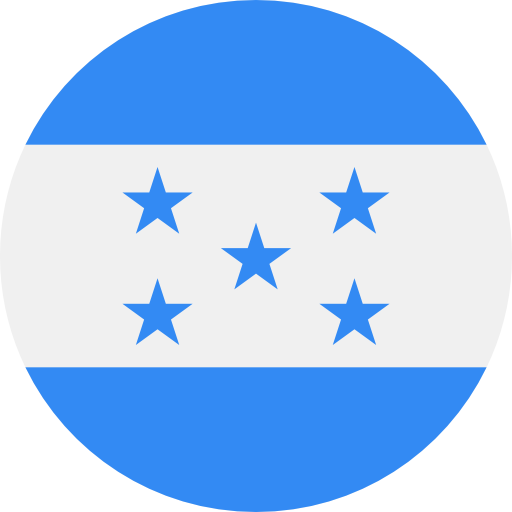 HN
Patrocinio de sec de salud en noticieros y en espacos de revistas
25%
29%
23%
23%
OFFLINE
200K impresiones en sitios en tunota.com y sitios TVC | 200k impresiones Push notificación | 10 post en RS TVC
200K impresiones en sitios en tunota.com y sitios TVC | 200k impresiones Push notificación en sitios TVC| 10 post en RS TVC
Colocar KPI’s, inversión, periodicidad, alcance, impresiones, views, clicks, etc.
DIGITAL
GRACIAS
13